Anxiety DisordersModule 7
Learning Objectives
Describe how anxiety disorders present. 
Describe the epidemiology of anxiety disorders. 
Describe comorbidity in relation to anxiety disorders. 
Describe the etiology of anxiety disorders. 
Describe treatment options for anxiety disorders.
Introduction
Generalized Anxiety Disorder (GAD)
Characterized by a global and persistent feeling of anxiety in relation to a wide range of events or activities 
Prevalence rate is about 3%, with 6% of individuals experiencing GAD at some point in their lives
Usually presents in childhood or adolescence
Females are twice as likely to be diagnosed with GAD than males 
High comorbidity with other anxiety disorders and major depressive disorders
[Speaker Notes: The video can also be accessed at: https://www.youtube.com/watch?v=KbY4HG4Uod4.]
DSM-5 Criteria
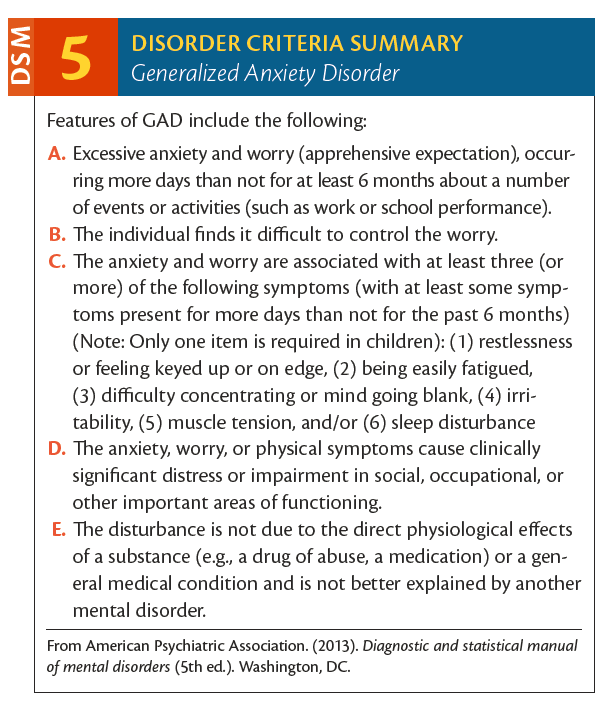 Treatments
Specific Phobias
When an individual experiences anxiety related to a specific object or subject 
Nearly 75% of individuals with a specific phobia report fear in more than one object
Prevalence rate is 7-9% in the US; among children, 5%; among teens, 16%
Females are twice as likely to be diagnosed than males with a specific phobia (although this can depend on the stimulus) 
Children and adolescents who are diagnosed with a specific phobia are at an increased risk for additional psychopathology later in life
E.g., animals, natural environment, situational, blood-injection-injury
[Speaker Notes: You can access the video at https://www.youtube.com/watch?time_continue=1&v=nCmAmK_xKps.]
DSM-5 Criteria
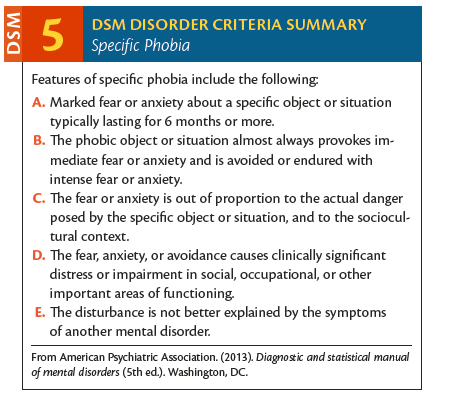 Treatment
Exposure  a method in which individuals are exposed to their feared stimuli in one of three ways
Systematic desensitization – utilizes relaxation strategies to help calm the individual as they are presented with the fearful object; based on a patient’s fear hierarchy 
Flooding – repeatedly exposes the patient to their most feared object/subject; patients are at a greater risk of dropping out of treatment
Modelling – clinician approaches the feared object/subject while the patient observes and then the patient tries to do the same 
Exposure can be in-person (in vivo) or imagined (imaginal). Imaginal exposure is less effective.
Agoraphobia
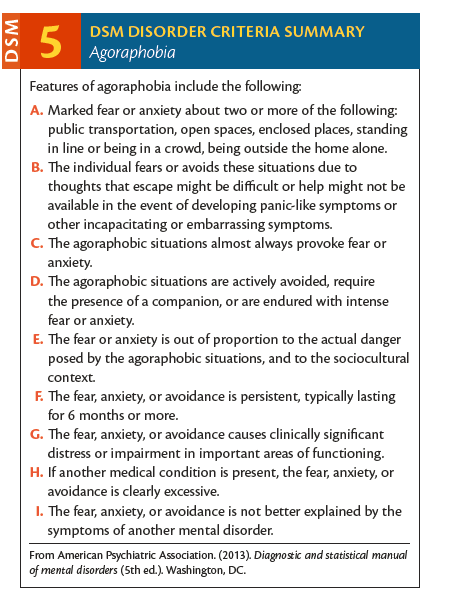 When an individual experiences fear specific to leaving their home and traveling to public places
 Individual must present with fear every time in at least 2 of the following situations/categories: (1) public transportation; (2) large, open spaces; (3) enclosed spaces; (4) large crowds; (5) being outside the home in general
 Causes avoidance behaviors 
 Prevalence is 1.7% with females being twice as likely to be diagnosed with agoraphobia 
 Usually develops in late adolescence/early adulthood; usually tapers off in late adulthood 
 Comorbid with other anxiety disorders, depressive disorders, and substance use disorders 
 High comorbidity between PTSD and agoraphobia
[Speaker Notes: Here is a moving Tedx Talk about Agoraphobia which discusses the disorder from a personal perspective: https://www.youtube.com/watch?v=oFtZUvf1K74]
Treatments
Exposure techniques are most effective, although they are less effective in providing complete relief (possibly because agoraphobia tends to be comorbid with panic disorder) 
 If present with panic disorder, a combination of CBT and exposure is effective
 Without panic disorder, individuals benefit from group therapy paired with individual therapy (60-80% improvement rate)
But there is a high relapse rate, so patients should attend long-term therapy or booster sessions
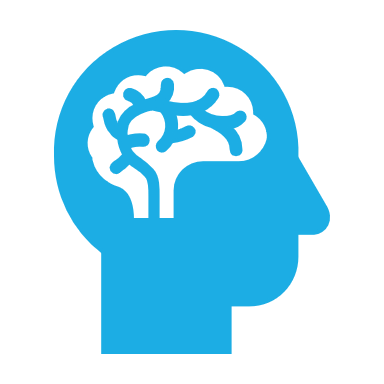 Social Anxiety Disorder
When an individual experiences out-of-proportion levels of anxiety related to social or performance situations, where there is a possibility that they will be evaluated negatively 
Higher prevalence in the US than in other countries (7%)
Females are more likely to be diagnosed 
Comorbid with other anxiety disorders, major depressive disorder, and substance use disorders
[Speaker Notes: Link for the video: https://www.youtube.com/watch?v=CsUbdl3QwpA]
DSM-5 Criteria
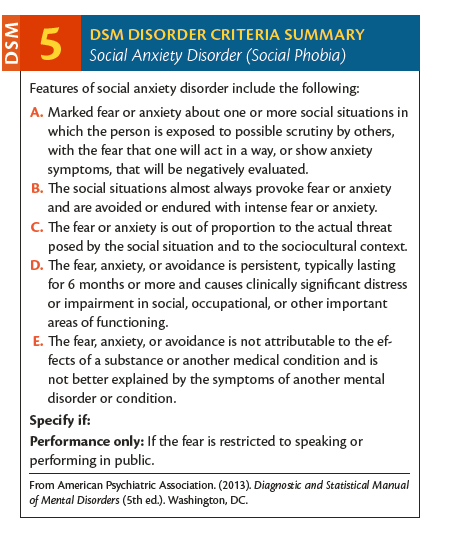 Treatments
Panic Disorder
When an individual experiences recurrent, unexpected panic attacks consisting of physical and cognitive symptoms coupled with the fear of future panic attacks
Panic attack – a sudden or abrupt surge of fear of impending doom along with at least four physical or cognitive symptoms; usually lasts a few minutes 
Can sometimes be diagnosed with agoraphobia 
Prevalence is 2-3%; higher rates found in American Indians and non-Latino whites
Females are twice as likely to be diagnosed
Usually doesn’t develop until at least age 14
Rarely an isolated disorder (often accompanied by depressive symptoms
High comorbidity with other medical symptoms (e.g., dizziness, cardia arrhythmias, asthma, IBS, hyperthyroidism)
[Speaker Notes: Link to the video: https://www.youtube.com/watch?v=iB6O1UEp4GI]
DSM-5 CriteriaPanic Attacks
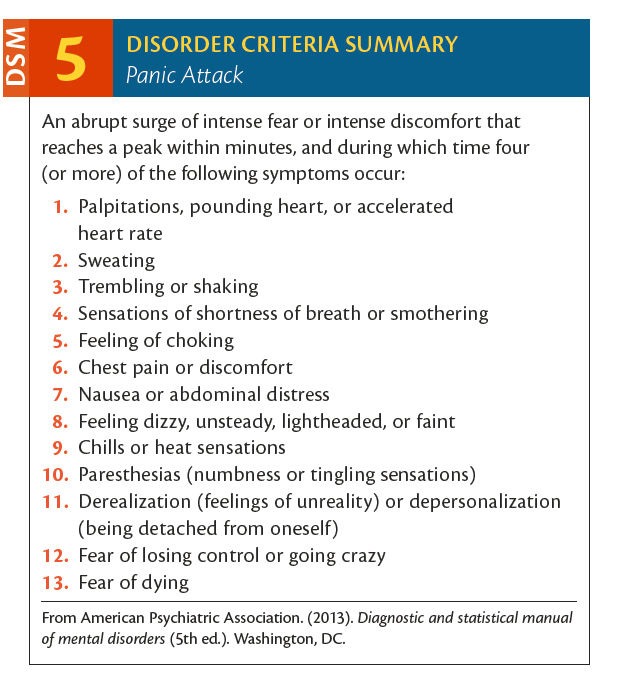 DSM-5 CriteriaPanic Disorder
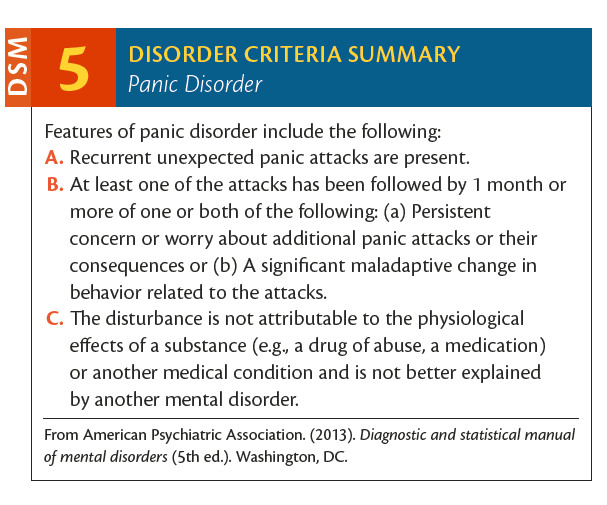 Treatments
Etiology (Causes)
Biological
Psychological
Sociocultural
Biological
Genetic influences – mutation of serotonin transporter gene (5-HTTLPR) has been found to be related to a reduction in serotonin activity and an increase in anxiety-related personality traits
 Neurobiological structures – amygdala, HPA axis, hippocampus, prefrontal cortex 
Panic Disorder Specifics: 
 Locus coeruleus – serves as an on-off switch for norepinephrine neurotransmitters; increased activation of this structure results in panic symptoms
But we know that it’s not just norepinephrine that causes panic, so this doesn’t explain the whole story...
 Corticostriatal thalamocortical circuit (CSTC) – the fear-specific circuit that contributes to symptoms
Psychological
Sociocultural